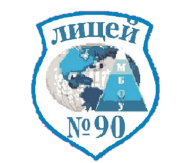 Муниципальное автономное общеобразовательное учреждение муниципального образования город Краснодар лицей № 90 имени Михаила Лермонтова
"Отчет о работе краевой инновационной площадки в 2023 году"
Тема площадки: «Организация взаимодействия учителей-предметников как эффективный способ формирования и развития ключевых информационно-коммуникационных компетенций обучающихся»
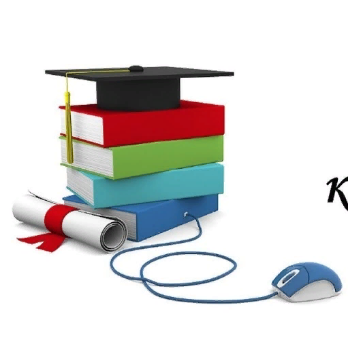 Авторы:
Павелко Е.И., заместитель директора Савина Р.Р., учитель информатики МАОУ лицей № 90 
Научный руководитель: Изместьева Е.Г., директор МАОУ лицей № 90
г. Краснодар, 2023
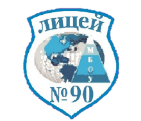 Муниципальное автономное общеобразовательное учреждение муниципального образования город Краснодар лицей №90 имени Михаила Лермонтова
Краевая конференция «Роль науки в наставничестве и педагогике» (Кубанский научный фонд). 27.01.2023
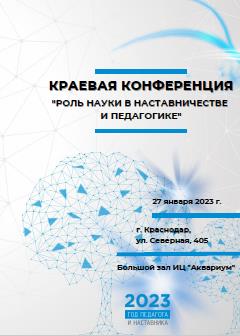 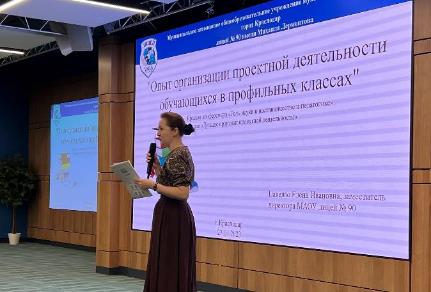 Опыт организации проектной деятельности обучающихся в профильных классах
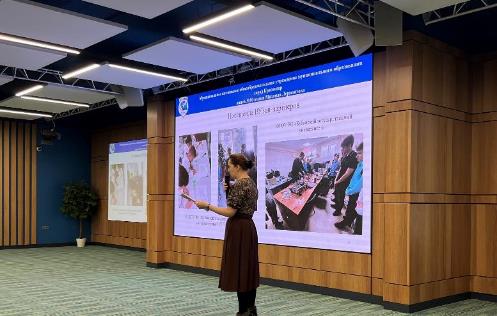 Выступление координатора постоянно действующего методологического семинара в рамках деятельности КИП Павелко Е.И., заместителя директора МАОУ лицей № 90.
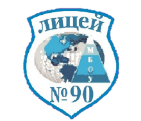 Муниципальное автономное общеобразовательное учреждение муниципального образования город Краснодар лицей №90 имени Михаила Лермонтова
Стажировочная площадка «Теоретические и практические аспекты внедрения методики моделирования заданий по формированию информационно-коммуникационных компетенций обучающихся на уроках предметов гуманитарного цикла», 4 апреля 2023.
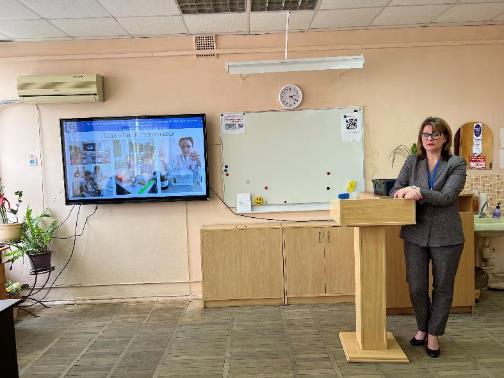 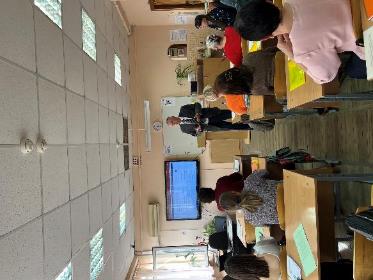 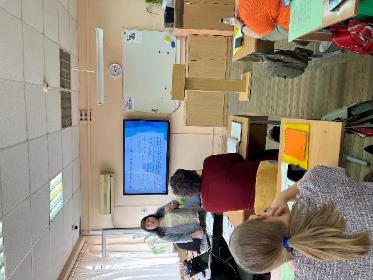 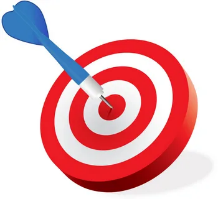 «Требования ФГОС и ЕКС к педагогам-предметникам в части формирования информационно-коммуникационных компетенций обучающихся»  (Робский В.В., преподаватель КубГУ).
Директор МАОУ лицей № 90 Изместьева Е.Г. «Лицей № 90 – школа инновационных традиций, площадка опорной школы под эгидой РАН».
«Из опыта формирования информационно-коммуникационных компетенций на уроках иностранного языка» (Ветошкина Д.В., учитель английского языка).
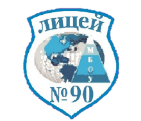 Муниципальное автономное общеобразовательное учреждение муниципального образования город Краснодар лицей №90 имени Михаила Лермонтова
«Стажировочная площадка «Теоретические и практические аспекты внедрения методики моделирования заданий по формированию информационно-коммуникационных компетенций обучающихся на уроках предметов гуманитарного цикла».
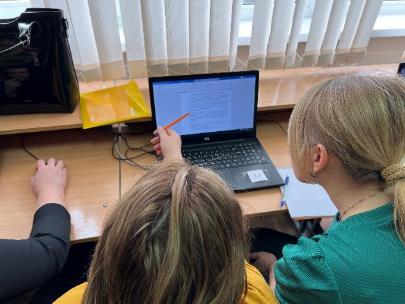 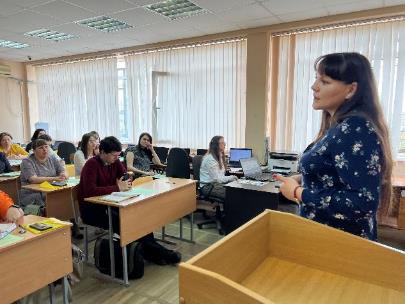 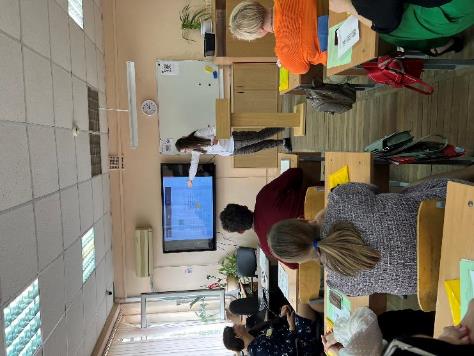 мастер-класс: «Организация деятельности педагогов-предметников по моделированию заданий по формированию информационно-коммуникационных компетенций обучающихся» (Савина Р.Р., учитель информатики),
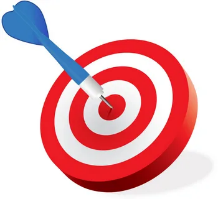 мастер-класс: «Использование информационных технологий на уроках и на внеклассной работе по английскому языку» (Изместьева Е.С., учитель английского языка)
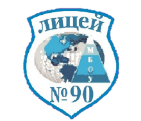 Муниципальное автономное общеобразовательное учреждение муниципального образования город Краснодар лицей №90 имени Михаила Лермонтова
Организации-соисполнители инновационного образовательного проекта (организации-партнеры) при реализации инновационного образовательного проекта за отчетный период
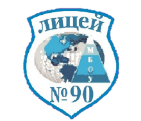 Муниципальное автономное общеобразовательное учреждение муниципального образования город Краснодар лицей №90 имени Михаила Лермонтова
Результативность проекта (инновационные продукты)
Единое календарно-тематическое планирование деятельности учителей-предметников по формированию и развитию информационно-коммуникационных компетенций обучающихся основной школы (разработано и внедрено в учебный процесс).
Банк заданий по различным предметам «Формирование и развитие информационно-коммуникационных компетенций обучающихся на уроках гуманитарного и естественно-научного циклов» (подготовлен к публикации).
«О календарно-тематическом планировании процесса формирования функциональной грамотности обучающихся (на примере освоения информационно-коммуникационных компетенций)» (Статья в рецензируемом научно-методическом сетевом издании «Кубанская школа» и методическом сборнике КНМЦ).
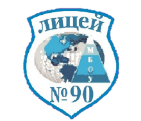 Муниципальное автономное общеобразовательное учреждение муниципального образования город Краснодар лицей №90 имени Михаила Лермонтова
Публикация опыта работы КИП в профессиональных сетевых группах и на сайтах
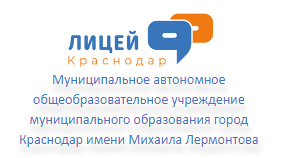 Сайт «Педагогический навигатор»
Сообщество «Российской образование» на сайте facebook.com 
Сообщество «Ассоциация директоров школ Краснодарского края» на сайте facebook.com 
Сообщество «Учительские фишечки» на сайте facebook.com 
Сообщество «Управление системой образования» на сайте facebook.com 
Сообщество «Учителя русского языка и литературы» на сайте vk.com 
Сообщество «Учителю русского языка и литературы» на сайте vk.com 
Сообщество «Сообщество учителей РФ» на сайте vk.com 
Сайт МАОУ лицей № 90 «Инновационная деятельность»
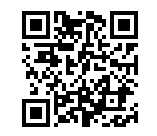 https://school90.centerstart.ru/node/713